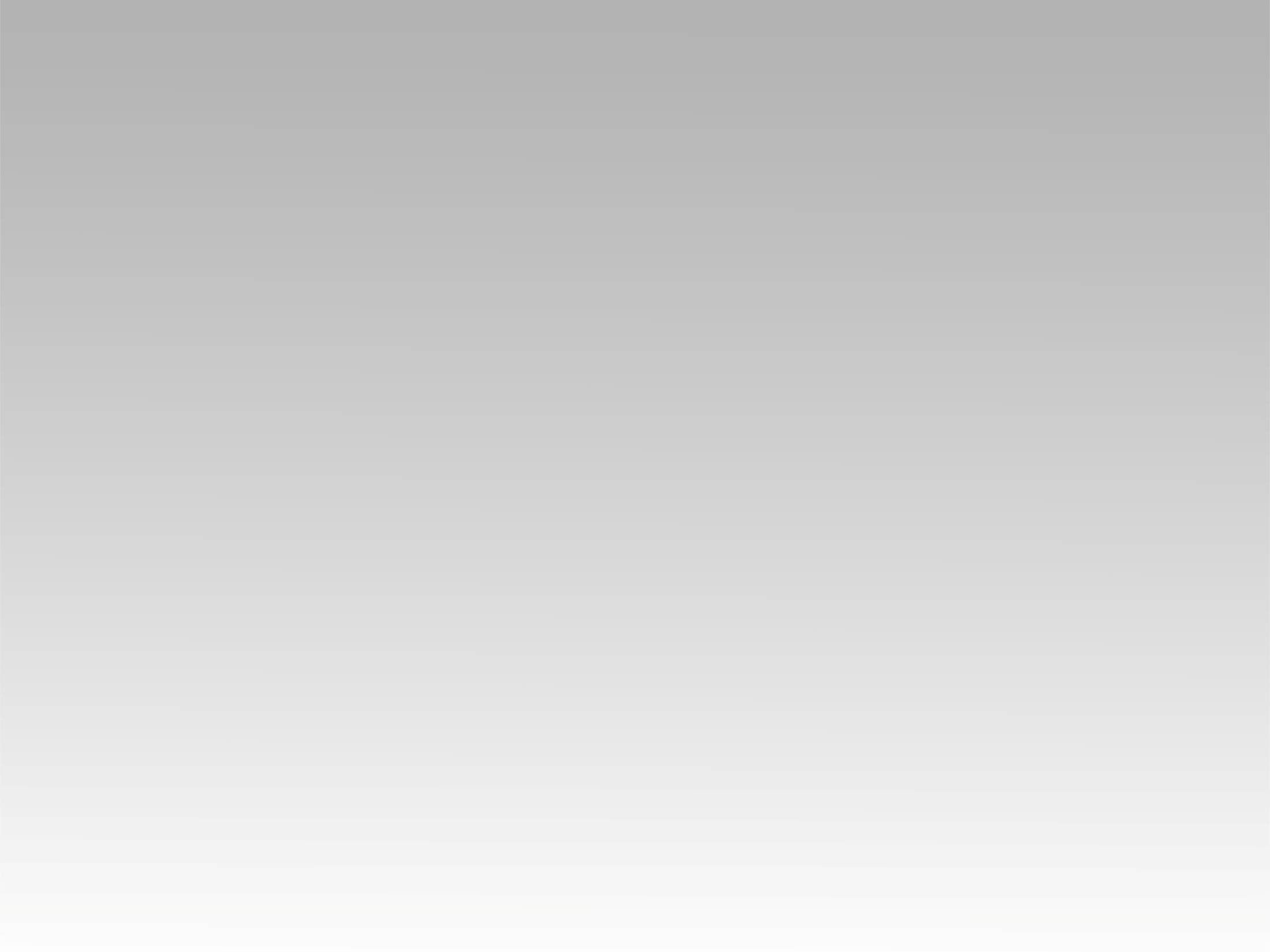 ترنيمة 
لست أعلم ما قد يكون في غدي
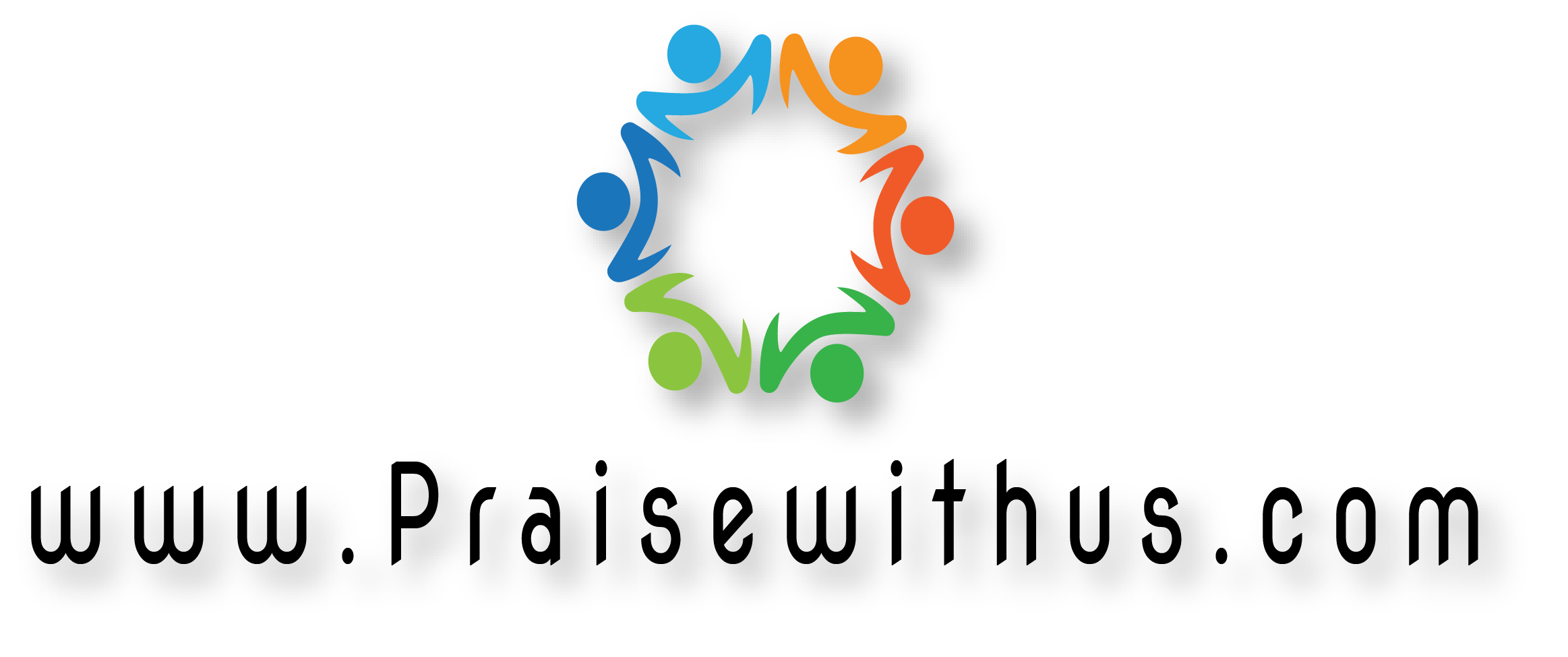 1- 
لست أعلمما قد يكون في غدي(لا أعلم)2 لا لست أعلمكم سيطول العمر بيلا أعلم. لا أعلم
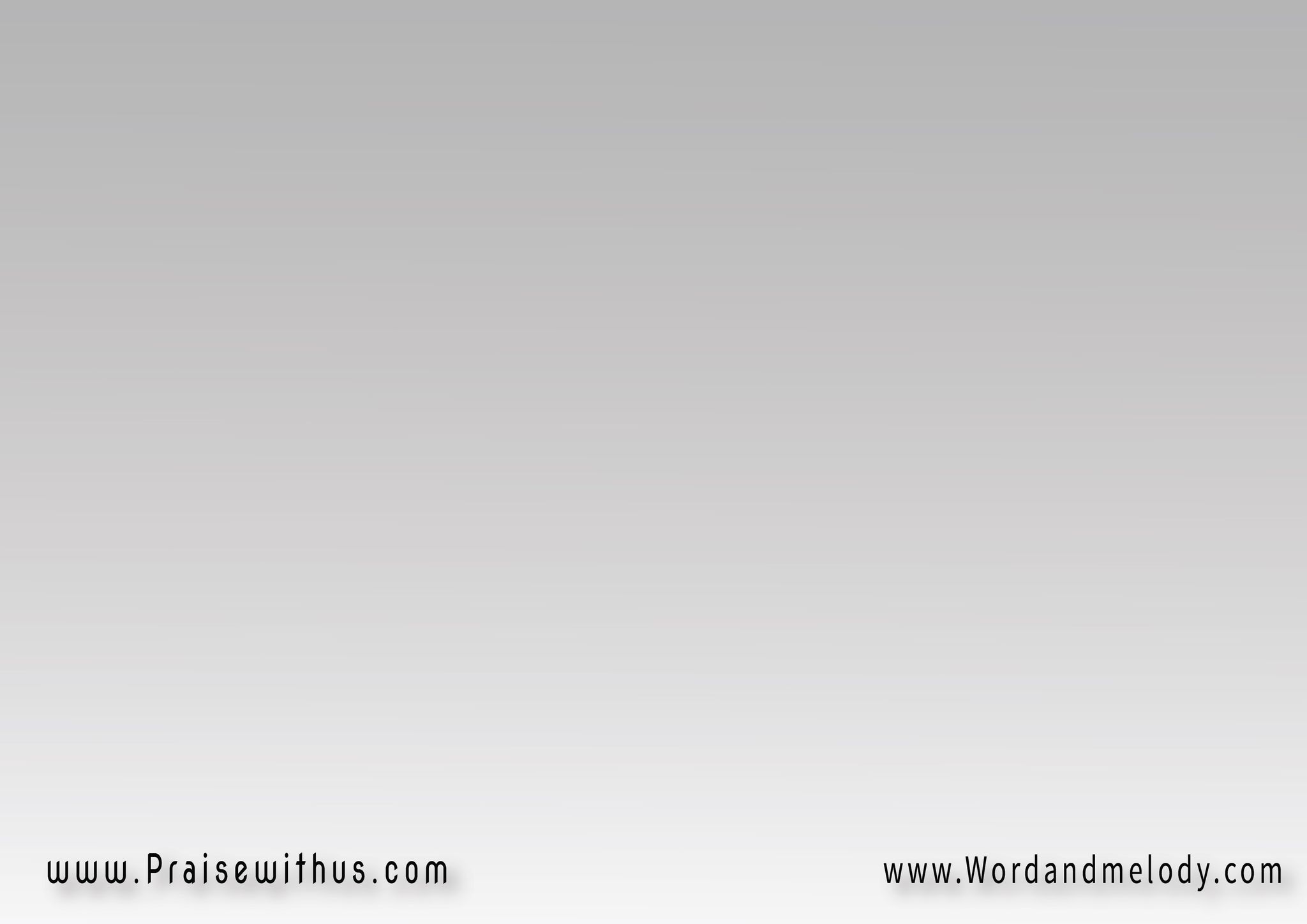 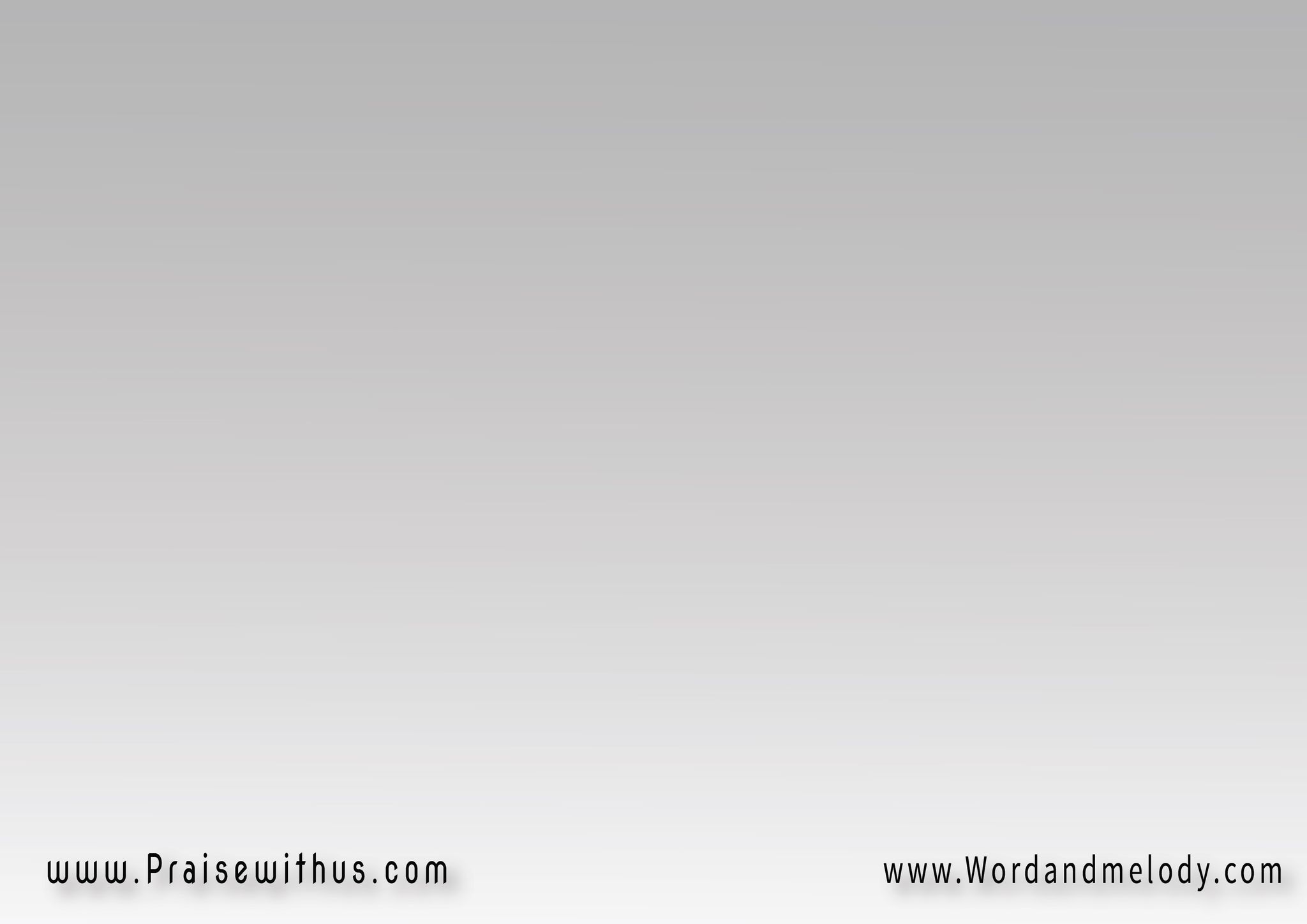 ( لكنني يا ضامني 
أعلم أنك معــــــي 
وأنك بي تعتنــــي 
  مهما يكون في غدي)2
2- 
لست أذكر يوماًبه نسيتني(لا أذكر)2‌ لا لست أذكرتجربة لم تنتهلا أذكر. لا أذكر
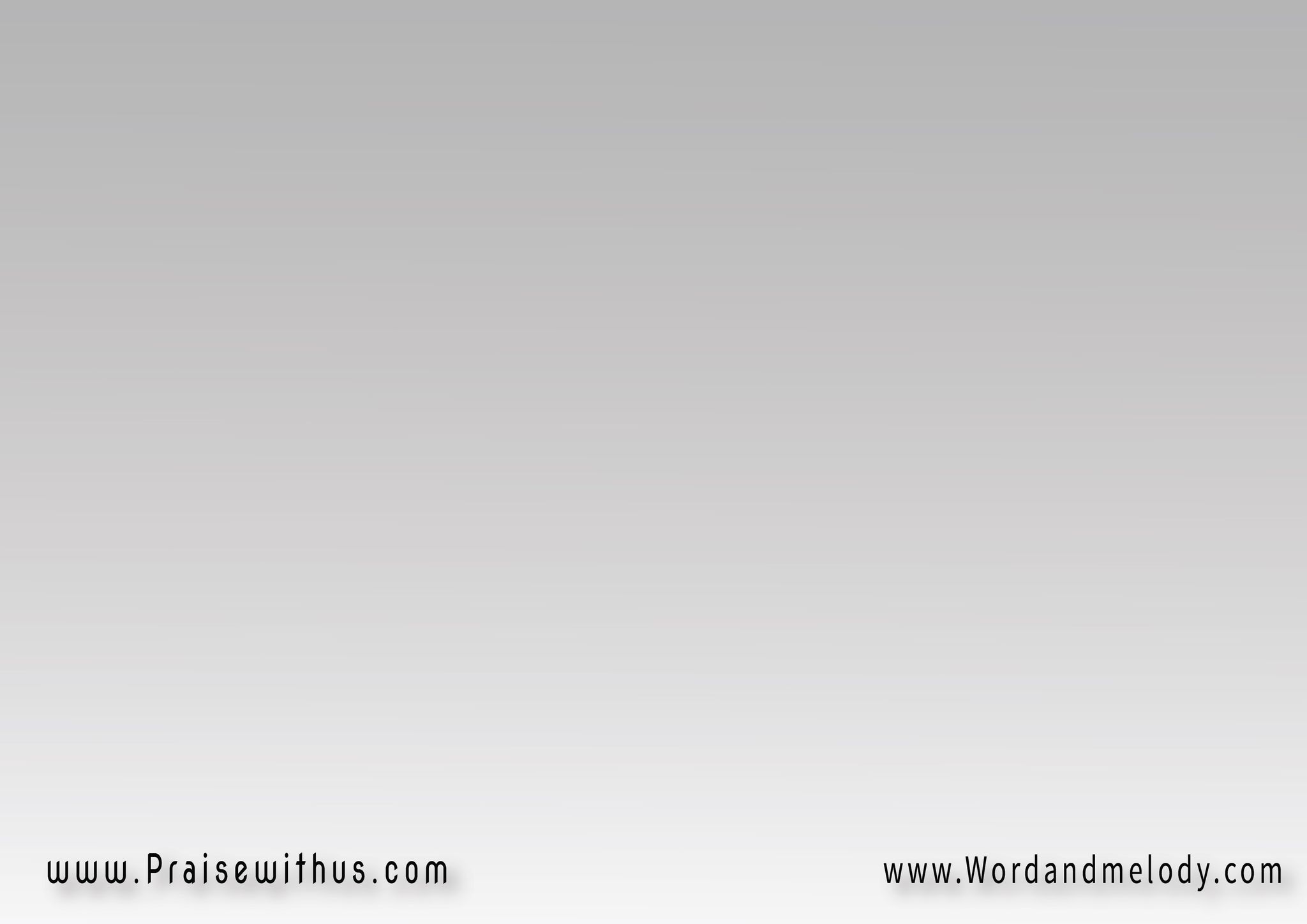 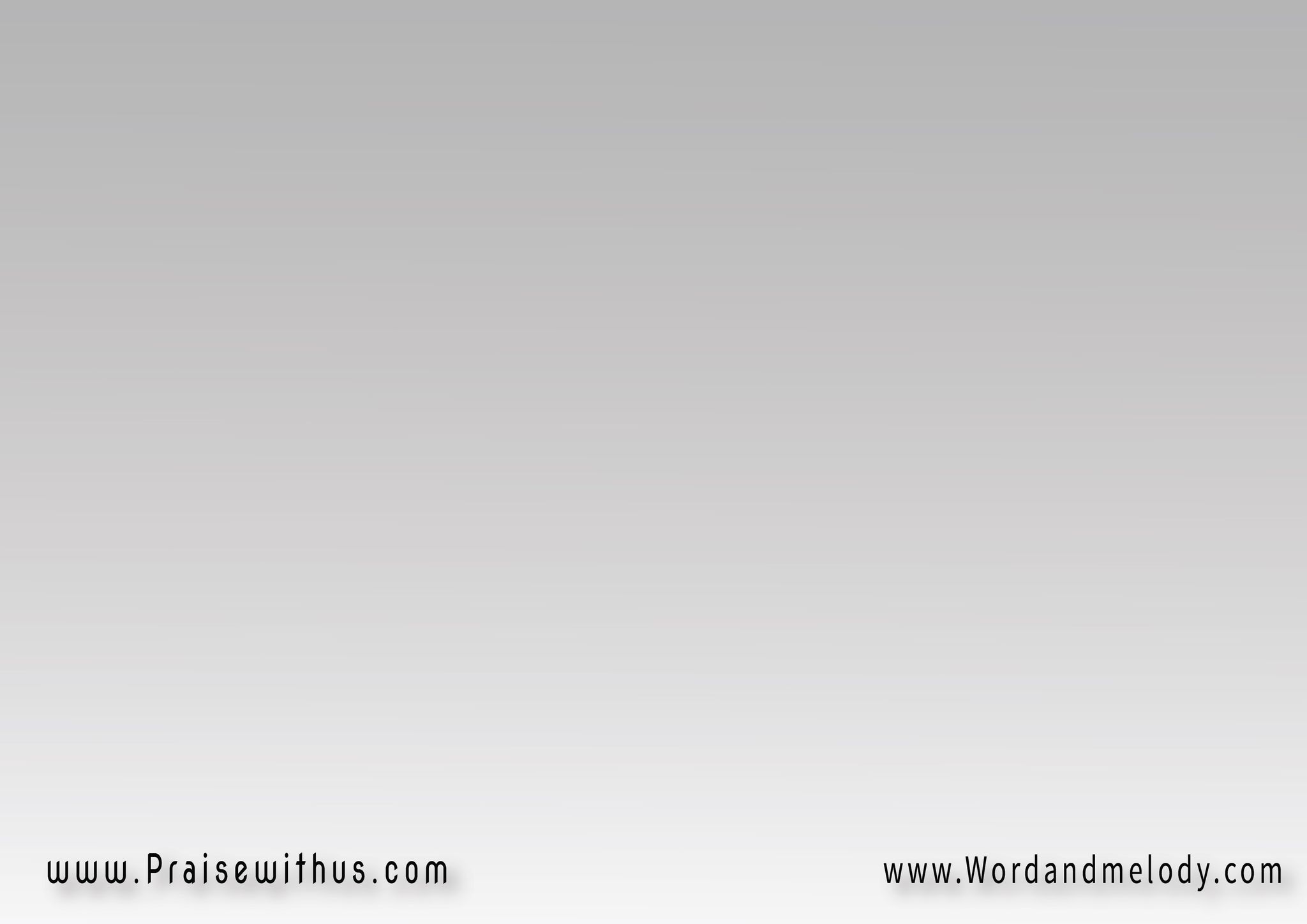 (لكنني يا عاضدي 
أذكر عطفا ضمني 
حباً به سبيتني 
عوناً به رفعتني)2
3- 
لست أنكرإني مراراً خنتك(لا أنكر)2 لا لست أنكرضعفي وخوفي دونكلا أنكر. لا أنكر
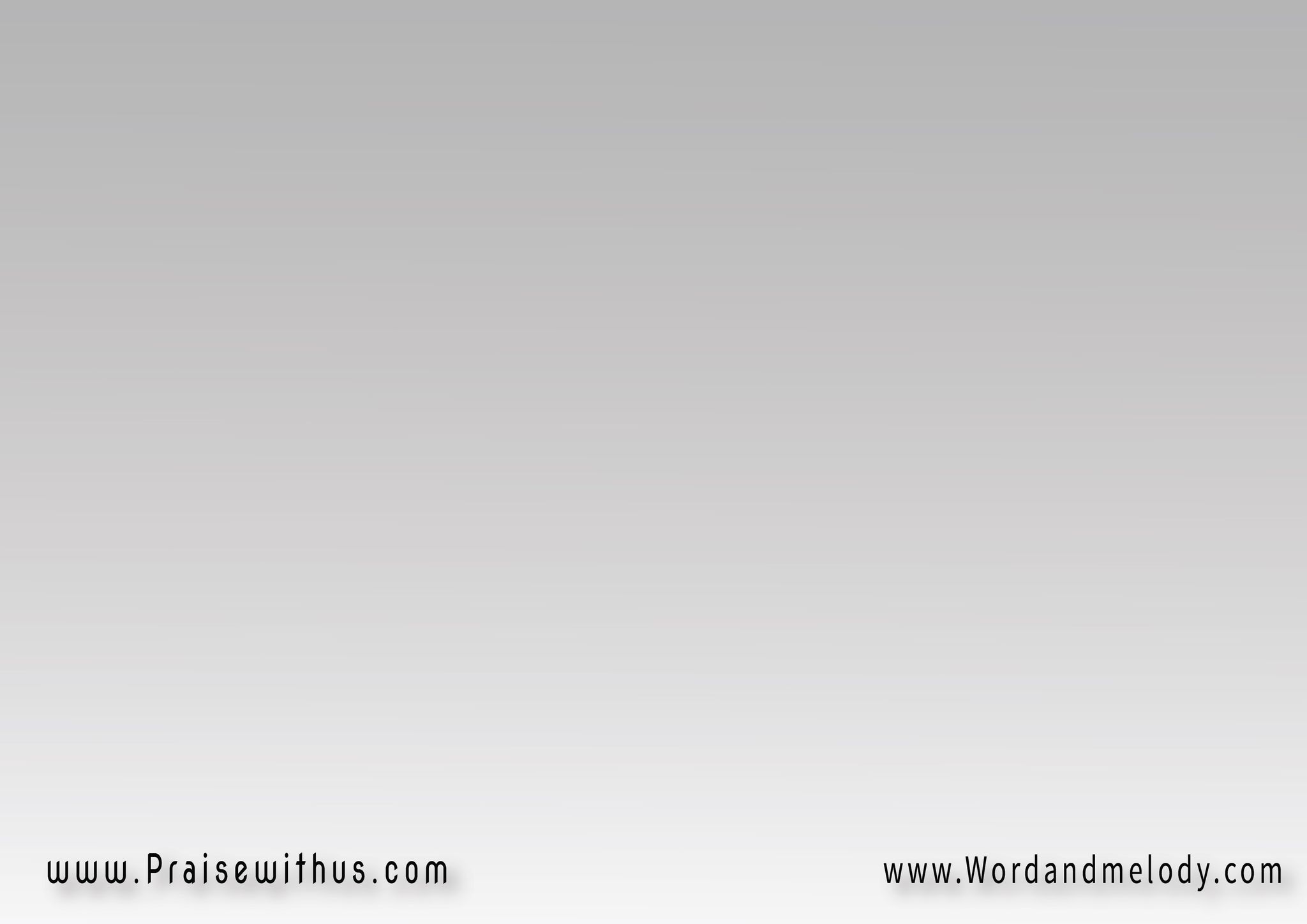 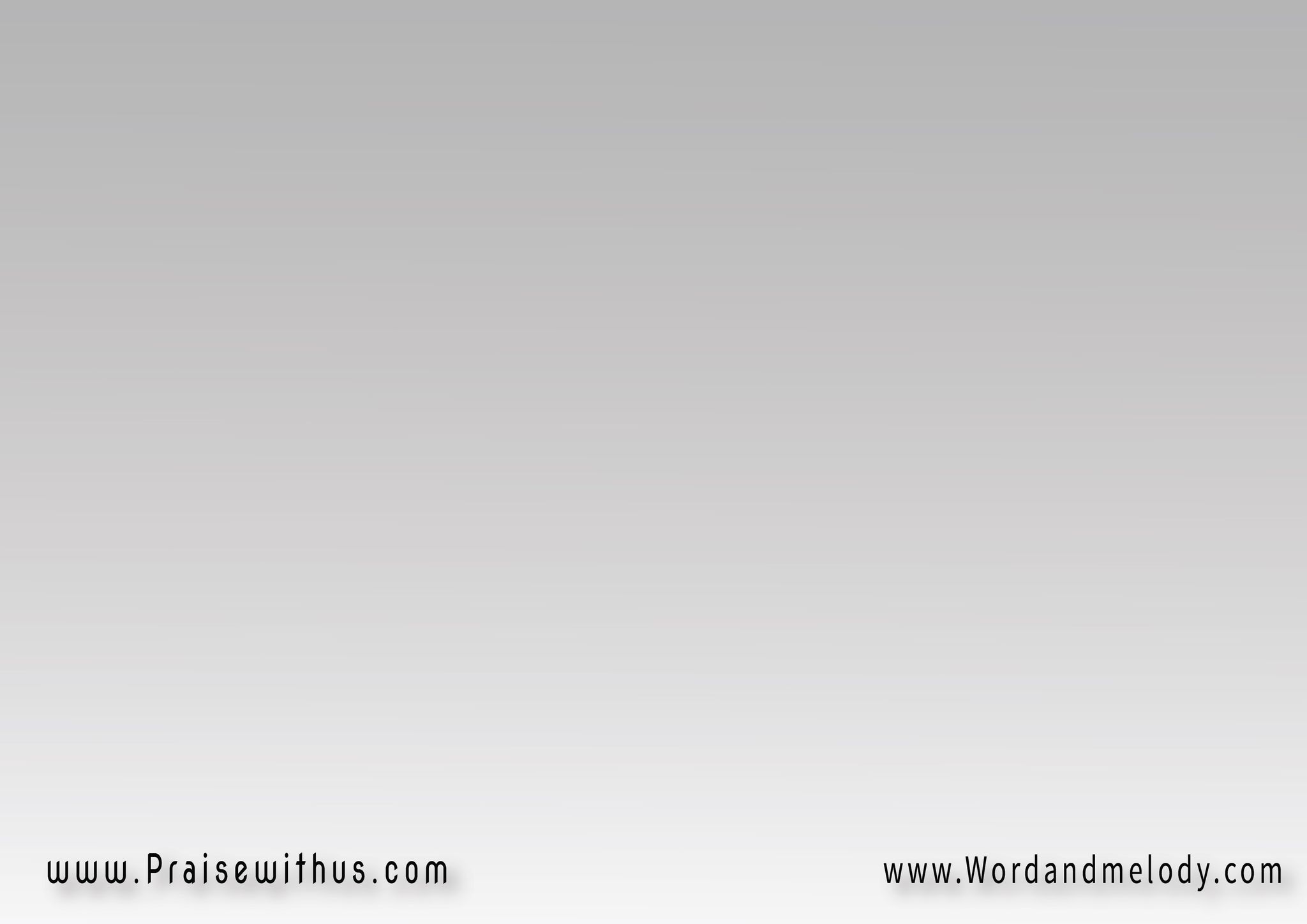 ( إن تهت عن مسيرك 
تحيط بي يمينك 
تعيدني لدربك 
تعيد لي سلامك)2
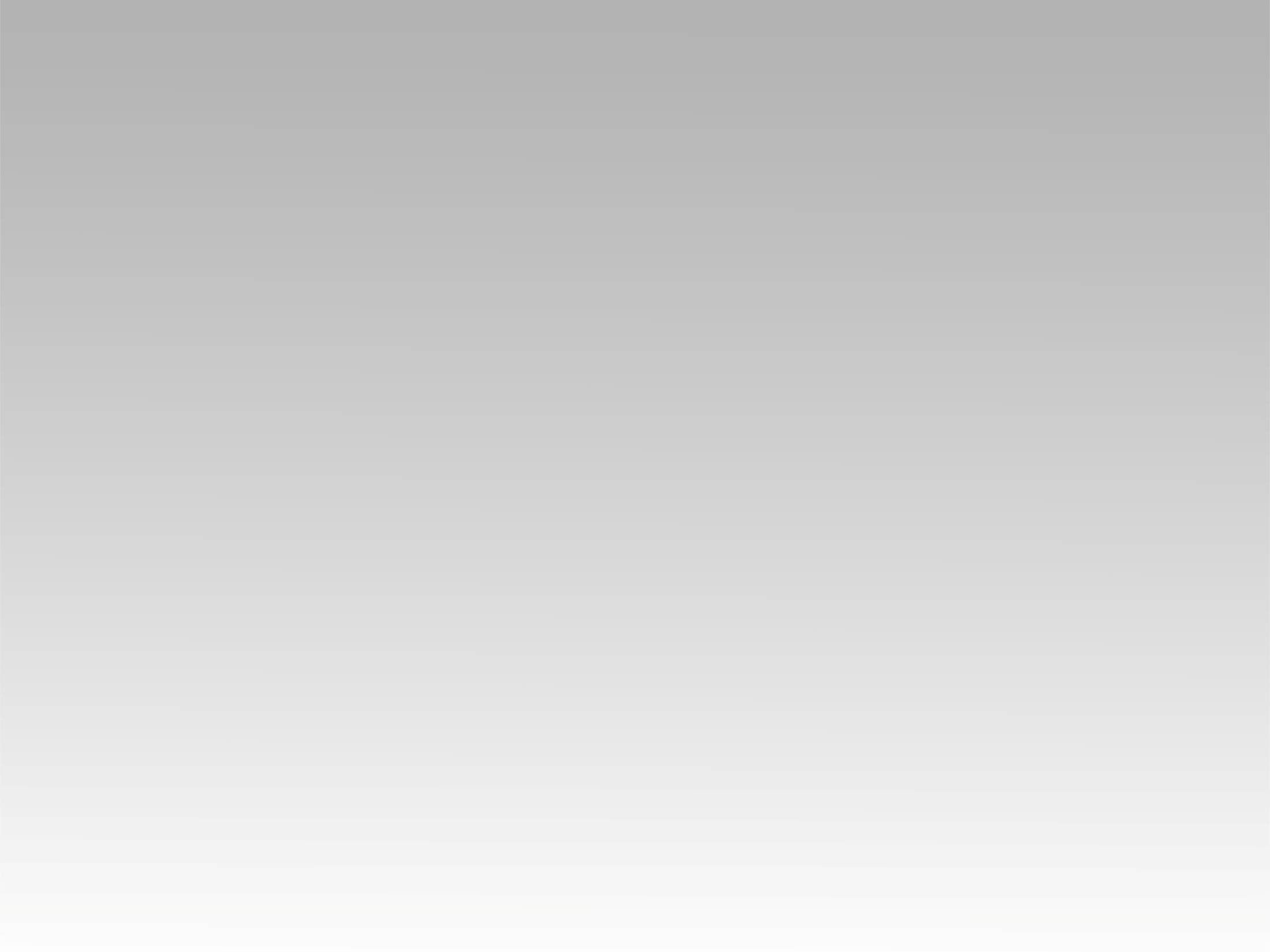 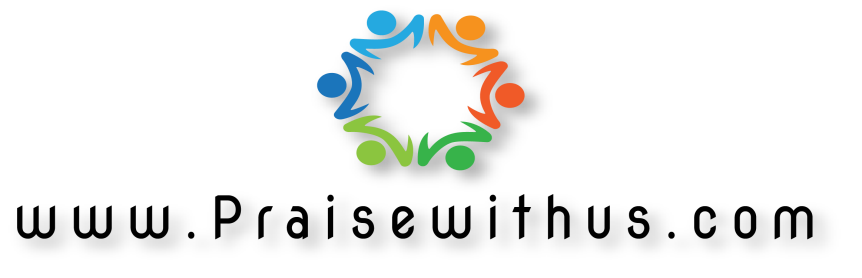